16а. ОБЪЕМ КОНУСА
[Speaker Notes: В режиме слайдов ответы и решения появляются после кликанья мышкой]
Теорема. Объем конуса равен одной третьей произведения площади его основания  на высоту.
Доказательство. Для данного конуса с основанием площади S и высотой h рассмотрим какую-нибудь пирамиду с теми же площадью основания и высотой. Тогда эти пирамида и конус имеют равные объемы. Но для объема пирамиды имеет место 
формула 

	Следовательно, она имеет место и для объема произвольного конуса.
[Speaker Notes: В режиме слайдов ответы и решения появляются после кликанья мышкой]
В частности, для кругового конуса, в основании которого – круг радиуса  R, и высота которого равна h, имеет место формула
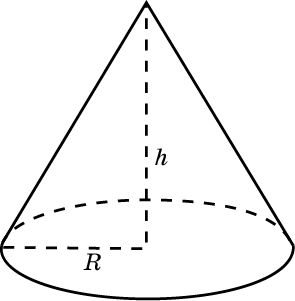 [Speaker Notes: В режиме слайдов ответы и решения появляются после кликанья мышкой]
Упражнение 1
Во сколько раз увеличится объем кругового конуса, если: а) высоту увеличить в 3 раза; б) радиус основания увеличить в 2 раза?
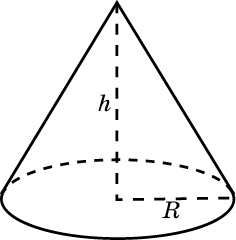 Ответ: а) В 3 раза; б) в 4 раза.
[Speaker Notes: В режиме слайдов ответ появляется после кликанья мышкой]
Упражнение 2
Изменится ли объем кругового конуса, если радиус основания увеличить в 2 раза, а высоту уменьшить в 2 раза?
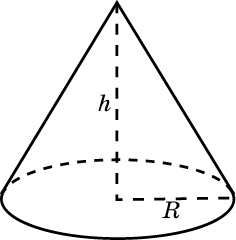 Ответ: Увеличится в 2 раза.
[Speaker Notes: В режиме слайдов ответ появляется после кликанья мышкой]
Упражнение 3
Цилиндр и конус имеют общее основание и высоту.  Найдите объем конуса, если объем цилиндра равен 120 π см3.
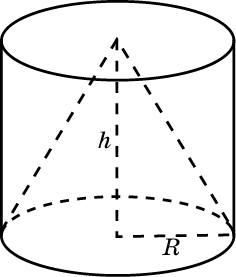 Ответ: 40 см3.
[Speaker Notes: В режиме слайдов ответ появляется после кликанья мышкой]
Упражнение 4
Объем конуса равен 1. Параллельно основанию конуса проведено сечение, делящее высоту пополам. В каком отношении находятся объемы полученных частей конуса?
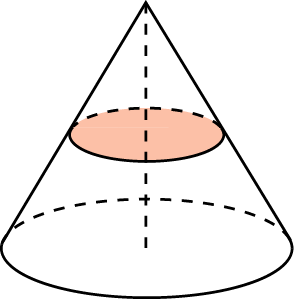 Ответ: 1:7.
[Speaker Notes: В режиме слайдов ответ появляется после кликанья мышкой]
Ответ:          см3.
Упражнение 5
Высота конуса 3 см, образующая 5 см. Найдите его объем.
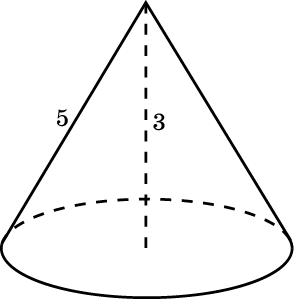 [Speaker Notes: В режиме слайдов ответ появляется после кликанья мышкой]
Упражнение 6
Диаметр основания конуса равен 12 см, а угол при вершине осевого сечения - 90°. Найдите объем конуса.
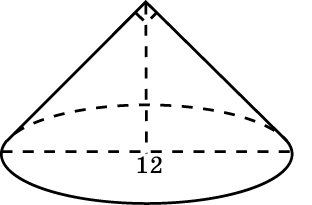 [Speaker Notes: В режиме слайдов ответ появляется после кликанья мышкой]
Ответ:       см3.
Упражнение 7
Осевым сечением конуса служит равнобедренный прямоугольный треугольник площади 9 см2. Найдите объем конуса.
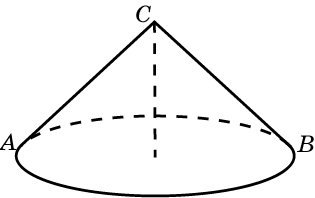 [Speaker Notes: В режиме слайдов ответ появляется после кликанья мышкой]
Упражнение 8
В фужер конусообразной формы налита вода. Половину всего количества воды перелили в стакан цилиндрической формы с радиусом основания, равным радиусу основания конуса. Укажите, какую высоту будет занимать оставшееся количество воды в фужере.
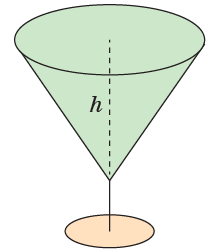 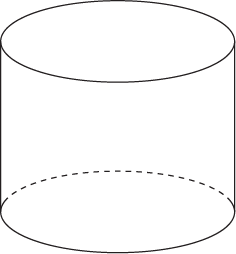 [Speaker Notes: В режиме слайдов ответы и решения появляются после кликанья мышкой]
Упражнение 9
Конус симметрично отразили относительно середины его высоты. Найдите объём общей части исходного конуса и отражённого, если объём исходного конуса равна 1.
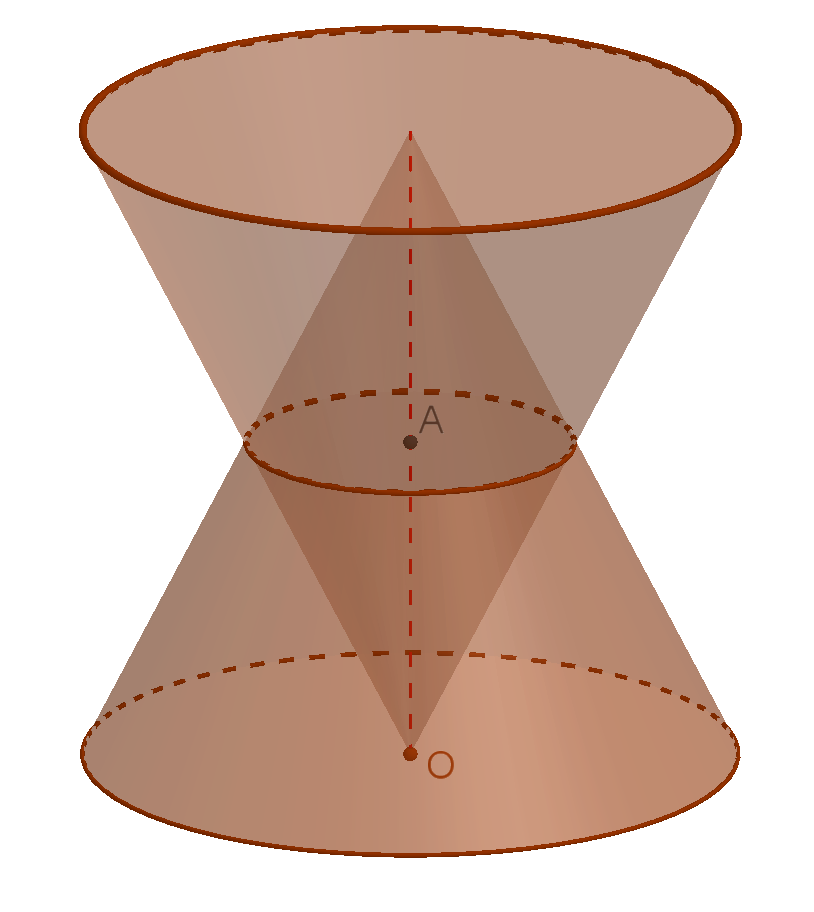 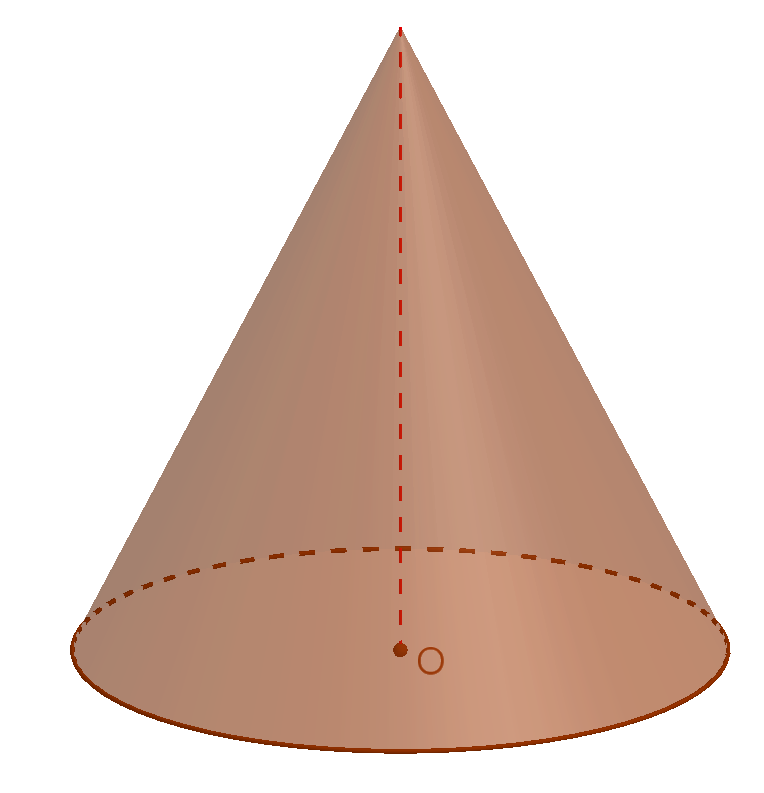 Ответ: 0,25.
[Speaker Notes: В режиме слайдов ответ появляется после кликанья мышкой]
Ответ:
Упражнение 10
Разверткой боковой поверхности конуса служит полукруг радиуса 2. Найдите объем конуса.
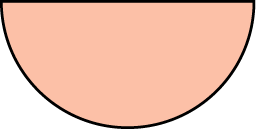 [Speaker Notes: В режиме слайдов ответ появляется после кликанья мышкой]
Ответ:
Упражнение 11
Конус вписан в правильную треугольную пирамиду со стороной основания 1 и высотой 2. Найдите его объем.
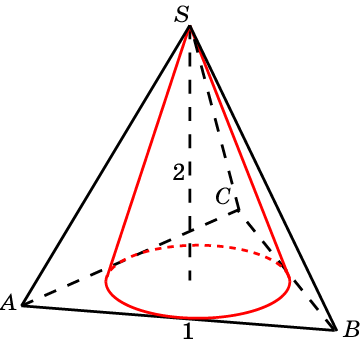 [Speaker Notes: В режиме слайдов ответ появляется после кликанья мышкой]
Ответ:
Упражнение 12
Конус описан около правильной четырехугольной пирамиды со стороной основания a и высотой h. Найдите его объем.
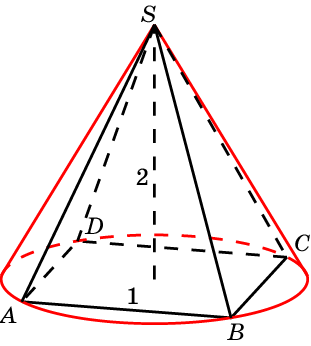 [Speaker Notes: В режиме слайдов ответ появляется после кликанья мышкой]
Решение. Треугольники ABC и AOD подобны. Следовательно, 

Пусть AO = x. Имеем: BC = 2, AC = 1+x, OD = 1, AD = 
Откуда находим
Таким образом, высота конуса равна
      Объем конуса равен
Ответ:
Упражнение 13
В конус, радиус основания которого равен 2, вписан шар радиуса 1. Найдите объем конуса.
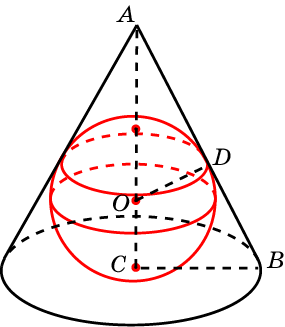 [Speaker Notes: В режиме слайдов ответ появляется после кликанья мышкой]
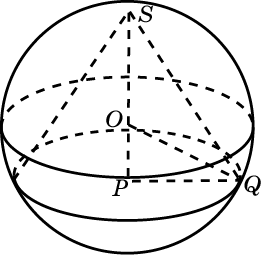 Решение. Пусть O – центр сферы, PQ – радиус основания конуса. В прямоугольном треугольнике OPQ имеем: OQ = 5, OP = 3. Следовательно, PQ = 4. Объем конуса равен
Ответ:
Упражнение 14
В сферу радиуса 5 вписан конус высоты 8. Найдите объем конуса.
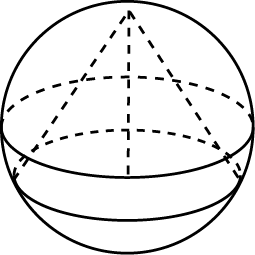 [Speaker Notes: В режиме слайдов ответ появляется после кликанья мышкой]